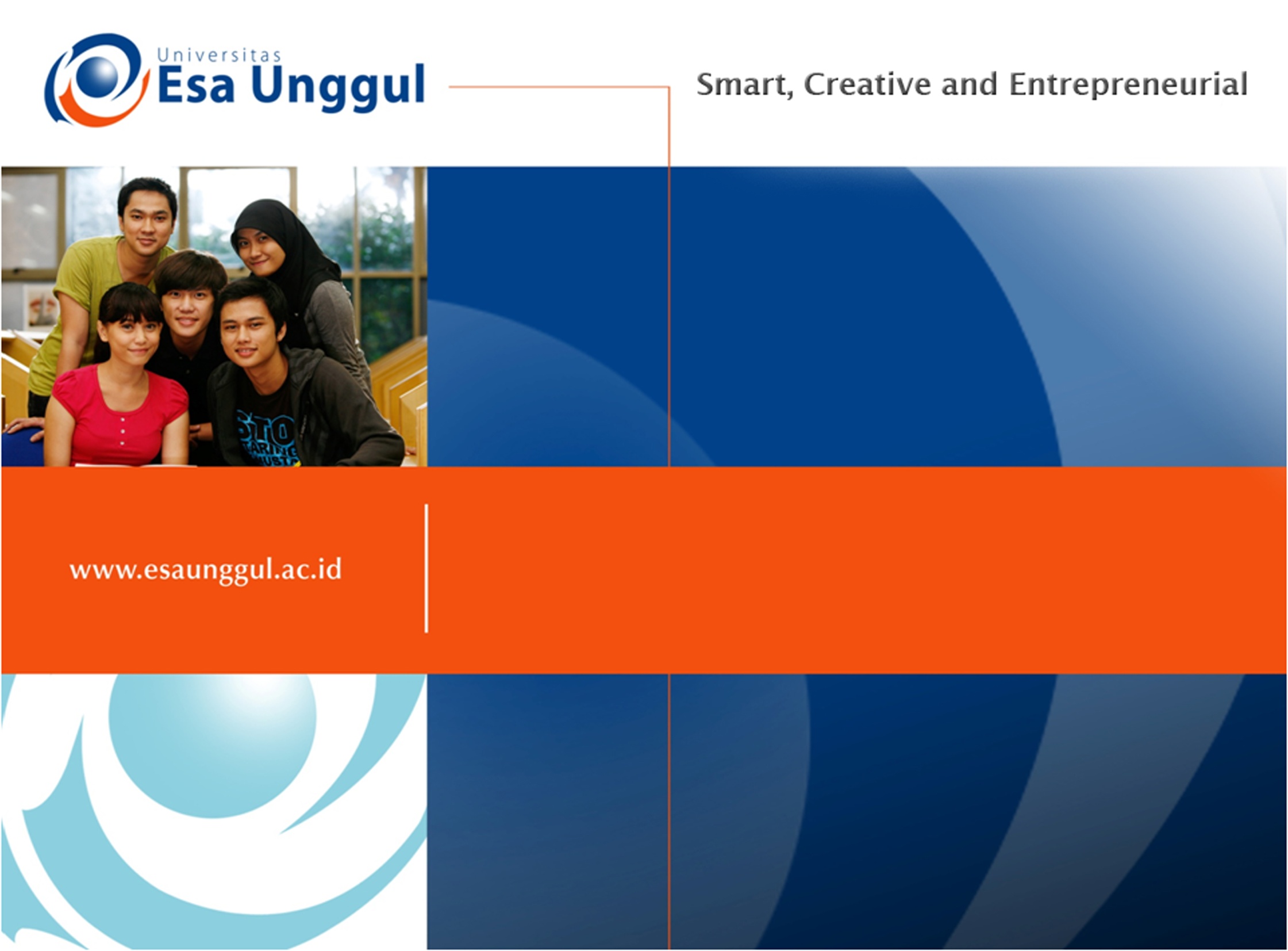 PSIKOSOSIAL DAN BUDAYA
PERTEMUAN 2
KONSEP SEKSUALITAS
YAYAH KARYANAN, S.Sos, MM
Program Studi Ilmu Keperawatan
Fakultas Ilmu-ilmu Kesehatan
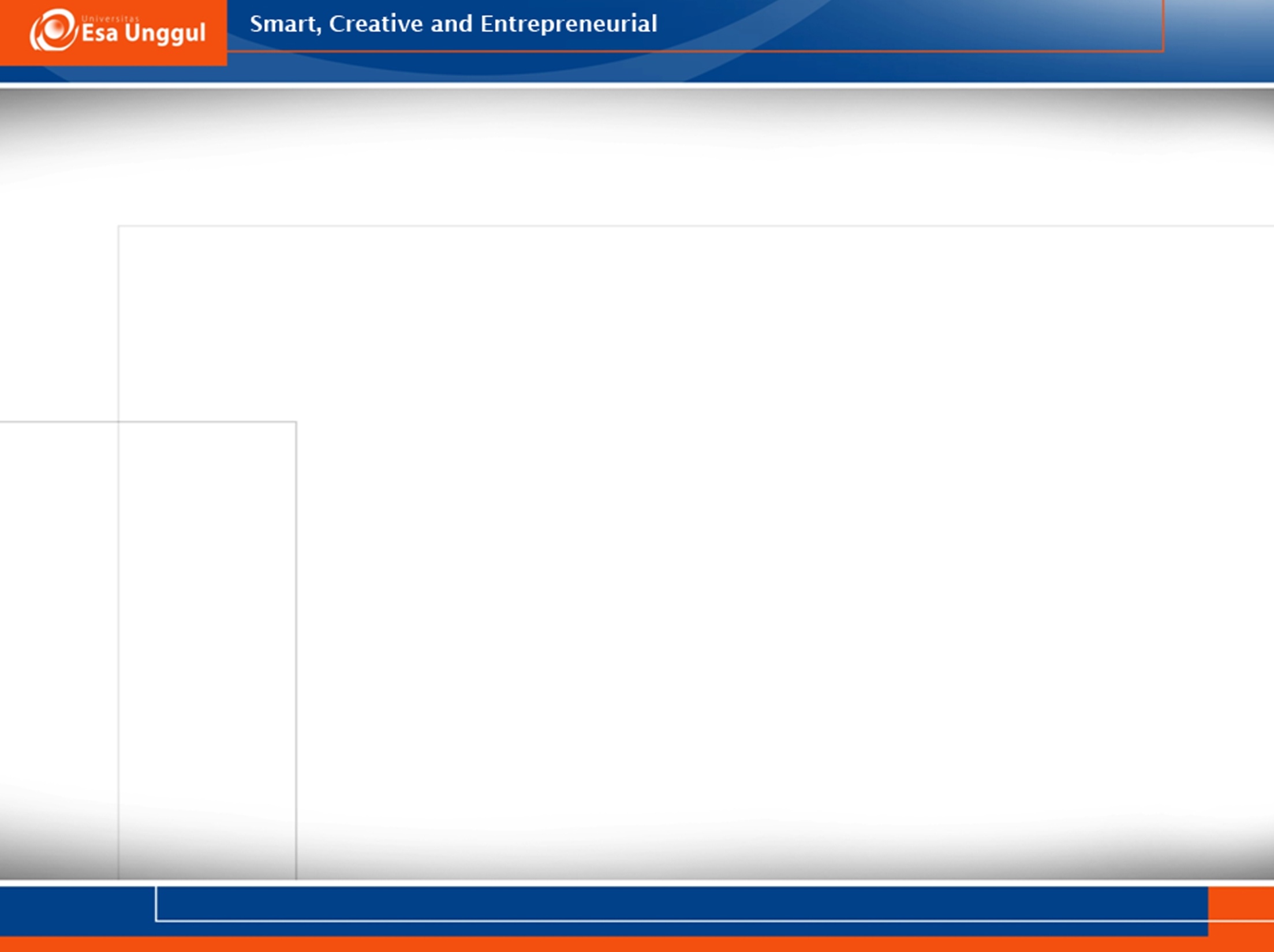 VISI DAN MISI UNIVERSITAS ESA UNGGUL
Visi dan Misi Prodi Keperawatan
Visi 
Menjadi pusat pendidikan Ners yang kompeten berbasis intelektulitas, kreatifitas, dan kewirausahaan, dengan keunggulan dibidang nursing home care serta berdaya saing global pada tahun 2020
Misi 
1) Mengembangkan program pendidikan Ners dengan keunggulan nursing home care yang berwawasan global dan berbasis Ilmu pengetahuan dan teknologi 
2) Mengembangkan Ilmu Pengetahuan dan Teknologi di bidang keperawatan dengan keunggulan nursing home care melalui kegiatan penelitian 
3) Menerapkan dan mengembangkan ilmu keperawatan dengan keunggulan nursing home care melalui pengabdian kepada masyarakat 
4) Menyiapkan sumber daya manusia keperawatan dengan keunggulan nursing home care yang berdaya saing global dan menciptakan calon pemimpin yang berkarakter bagi bangsa dan negara 
5) Mengelola sarana dan prasarana yang menunjang program akademik dan profesi keperawatan dengan keunggulan nursing home care 
6) Berperan aktif dalam menerapkan dan mengembangkan ilmu keperawatan dengan keunggulan nursing home care yang bermanfaat bagi organisasi profesi, bagi bangsa dan negara Indonesia serta segenap umat manusia
Visi dan Misi Fakultas Ilmu-Ilmu Kesehatan
Visi : 
Menjadi Fakultas Ilmu-Ilmu Kesehatan yang kompeten di bidang kesehatan masyarakat, ilmu gizi dan ilmu keperawatan, Manajemen Informasi Kesehatan dan Rekam medis dan Informasi Kesehatan berbasis intelektualitas, inovasi dan kewirausahaan yang unggul serta mampu bersaing secara global. 
Misi : 
1) Menyelenggarakan pendidikan dan pengajaran bidang Ilmu-Ilmu Kesehatan (Manajemen Informasi Kesehatan, Kesehatan Masyarakat, ilmu gizi dan ilmu Ners, serta Rekam medis dan Informasi Kesehatan) secara efisien dan efektif berbasis pada teknologi informasi. 
2) Menyelenggarakan program-program penelitian dan pengembangan guna menghasilkan konsep-konsep, teori dan hasil kajian yang secara fungsional dapat mendukung pengembangan kehidupan bermasyarakat. 
3) Melaksanakan dan mengembangkan program-program pengabdian kepada 
        masyarakat melalui inovasi di bidang ilmu pengetahuan, teknologi dan seni yang bermanfaat bagi kemajuan bangsa Indonesia.
KEMAMPUAN AKHIR YANG DIHARAPKAN
Mahasiswamampu menerapkan Konsep seksualitas,  konsep stress dan adaptasi
PENGERTIAN KONSEP SEKSUALITAS
Seksualitas merupakan bagian integral dari kehidupan manusia. Lingkup an seksualitas suatu yang lebih luas dari pada hanya sekedar kata seks yang merupakan kegiatanhubungan fisik seksual. 

Kondisi Seksualitas yang sehat juga menunjukkan gambaran kualitas kehidupan manusia, terkait dengan perasaan paling dalam, akrab dan intim yang berasal dari lubuk hati yang paling dalam, dapat berupa pengalaman, penerimaan dan ekspresi dirimanusia
b. MACAM-MACAM KONSEK DIRI :
konsep diri negatif : peka pada kritik, responsif sekali pada pujian, hiperkritis, cenderung merasa tidak disenangi orang lain, bersikap pesimitis pada kompetensi.

2) konsep diri positif : yakin akan kemampuan mengatasi masalah, merasa setara  dengan orang lain, menerima pujian tanpa rasa malu, sadar akan keinginan dan  perilaku tidak selalu disetujui oleh orang lain, mampu memperbaiki diri
Pengertian seks
Seks adalah perbedaan badani atau biologis perempuan dan laki-laki, yang sering disebut jenis kelamin yaitu penis untuk laki-laki dan vagina untuk perempuan
Dimensi seksualitas
Seksualitas menyangkut berbagai dimensi yang sangat luas, yaitu 
    1. dimensi biologis, 
    2. sosial, 
    3. perilaku 
    4. kultural
Seksualitas dari dimensi biologis berkaitan dengan organ reproduksi dan alatkelamin, termasuk bagaimana menjaga kesehatan dan memfungsikan secara optimal organreproduksi dan dorongan seksual (BKKBN, 2006).
Seksualitas dari dimensi psikologis erat kaitannya dengan bagaimana menjalankan fungsi sebagai mahluk seksual, identitas peran atau jenis (BKKBN, 2006).
Seksualitas  dari dimensi sosial dilihat pada bagaimana seksualitas muncul dalam hubungan antar manusia, bagaimana pengaruh lingkungan dalam membentuk pandangan tentang seksualitas yang akhirnya membentuk perilaku seks (BKKBN, 2006)
Sikap terhadap kesehatan seksual.
Kesehatan seksual adalah kemampuan seseorang mencapai kesejahteraan fisik, mental dan sosial yang terkait dengan seksualitas, hal ini tercermin dari ekspresi yang bebas namun bertanggung jawab dalam kehidupan pribadi dan sosialnya misalnya dalam menjaga hubungan dengan teman atau pacar dalam batasan yang diperbolehkan oleh norma dalam masyarakat atau agama. 
Bukan hanya tidak adanya kecacatan, penyakit atau gangguan lainnya. Kondisi ini hanya bisa dicapai bila hak seksual individu perempuan dan laki-laki diakui dan dihormati
Perkembangan seksual.
-  Masa Dewasa
    Dewasa telah mencapai maturasi tetapi terus untuk mengesplorasi dan menemukan maturasi emosional dalam hubungan. Dewasa mudah secara tradisonal dipandang sebagai berperan dalam melahirkan anak atau membesarkan anak.
-   Masa Dewasa Muda Dan Pertengahan Umur
    Pada tahap ini perkembangan secara fisik sudah cukup dengan ciri seks sekunder mencapai puncaknya, yaitu antara umur 18-30 tahun. Pada masa pertengahan umur terjadi perubahan hormonal: pada wanita ditandai dengan penurunan estrogen, pengecilan payu darah dan jaringan vagina, penurunan cairan vagina selanjutnya akan tejadi penurunan reaksi ereksi. Pada pria di tandai dengan penurunan ukuran penis serta penurunan semen. Dari perkembangan psikososial, sudah mulai terjadi hubungan intim antara lawan jenis proses pernikahan dan memiliki anak sehingga terjadi perubahan peran.
-  Masa dewasa tua
   Perubahan yang terjadi pada tahap ini pada wanita di antaranya adalah 
    1. atropi pada vagina dan jaringan payudara,
    2.  penurunan cairan vagina, dan 
    3. penurunan intensitas orgasme pada wanita  sedang akan 
    Pada pria akan mengalami penurunan produksi sperma, berkurangnya intensitas orgasme, terlambatnya pencapaian ereksi dan pembesaran kelenjar prostat.
-  Masa Dewasa Tua (Lansia)
Seksualitas dalam usia tua beralih dari  penekanan pada prokreasi menjadi penekanan pada pertemanan kedekatan fisik komunikasi intim dan hubungan fisik mencari ksenangan. Namun demikian proses penuaan mempengaruhi perilaku seksual
Respon seksual.
    Siklus respon seksual normal terdiri dari empat tahap yang terjadi berturut-turut. Normal pada umumnya mengacu pada panjang siklus masing-masing fase, dan hasil bercinta yang memuaskan. Empat tahapan siklus respon seksual
    1.      Kegembiraan
    2.      Plateau                             
    3.      Orgasme
4.      Resolusi
1.      Fase kegembiraan adalah tahap pertama, yang dapat berlangsung dari beberapa menitsampai beberapa jam. Beberapa karakteristik dari fase kegembiraan meliputi:
a.       Peningkatan ketegangan otot
b.      Peningkatan denyut jantung
c.       Perubahan warna kulit
d.      Aliran darah ke daerah genital
e.       Mulainya pelumasan Vagina
f.       Testis membengkak dan skrotum mengencang
2.      Fase plateau adalah fase yang meluas ke ambang orgasme. 
     Beberapa perubahan yang terjadi dalam fase ini meliputi :
     a.       Fase kegembiraan meningkat 
     b.      Peningkatan pembengkakan dan perubahan warna  vagina
     c.       Klitoris menjadi sangat sensitive
     d.      Testis naik ke dalam skrotum
     e.       Adanya peningkatan dalam tingkat pernapasan, denyut jantung, dan tekanan darah
     f.       Meningkatnya ketegangan otot dan terjadi kejang otot
3.      Fase orgasme adalah puncak dari siklus respons seksual, dan merupakan faseterpendek, hanya berlangsung beberapa detik.
Fase ini memiliki karakteristik seperti berikut:
a.       Kontraksi otot tak sadar  
b.      Memuncaknya denyut jantung, tekanan darah, dan tingkat pernapasan
c.       Pada wanita, kontraksi otot vagina menguat dan kontraksi rahim berirama
d.      Pada pria, kontraksi otot panggul berirama dengan bantuan kekuatan ejakulasi
e.       Perubahan warna kulit ekstrem dapat terjadi di seluruh tubuh
4.      Tahap terakhir, yang disebut resolusi, adalah ketika tubuh secara perlahankembali ke tingkat fisiologis normal.
    Fase resolusi ditandai dengan relaksasi,keintiman,dan seringkali kelelahan. Sering kali perempuan tidak memerlukan fase resolusi sebelum kembali ke aktivitas seksual dan kemudian orgasme, sedangkan laki-laki memerlukan waktu pemulihan sebelum orgasme selanjutnya. 
     Seiring pertambahan usia laki-laki, panjang dari fase refraktori akan sering meningkat.
     Disfungsi seksual yang paling umum pada pria adalah ejakulasi dini
Masalah yang berhubungan dengan seksualitas.
Adapun penyebab dari masalah seksualitas adalah antara lain:
    1. Ketidaktahuan mengenai Seks.
    2. Kelelahan
    3. Konflik
    4. Kebosanan
Seksualitas dalam keperawatan
1.      Pengkajian
Katagori :
a)      klien menerima pelayanan kesehatan untuk kehamilan, dll, atau PMS
b)      klien yang sakit atau dalam mendapat terapi yang kemungkinan dapatmempengaruhi fungsi seksualnya
c)      klien yang secara jelas mempunyai masalah seksual
 
Pengkajian seksual mencakup:
a)      Riwayat Kesehatan
·         Seksualpertanyaan masa lalu atau tidak mengetahui apakahklien mempunyai masalahkekhawatiran seksual.
b)      PengkajianFisik 
·         inspeksi dan palpasi
c)      Identfkasi klien yang beresiko
Misalnya :
a.       adanya gangguan struktur atau fungsi tubuh akibat trauma, dll 
b.      riwayat pnganiayaan seksual.
c.       kondisi yang tidak menyenangkan
d.      terapi medikasi spesifik yang dapat menyenangkan masalah seksual.
e.       gangguan aktivitas fisik sementara maupun permanen
f.       konflik nilai-nilai antara kepercayaan pribadi dengan aturan religi.
2.      Diagnosa Keperawatan
 
a. Perubahan pola seksualitas berhubungan dengan (b.d)
    ·         Ketakutan kehamilan
    ·         Efek antihipertensi
    ·         Depresi perpisahan dengan perceraian
 
b. Disfungsi seksual b.d
     ·         edera medulla spinalis 
     ·         penyakit kronis
     ·         nyeriansietas mengenai penempatan di RSc.
c. Gangguan Citra tubuh b.d
     ·         efek masektomi
     ·         disfungsi seksual 
     ·         perubahan pasca persalinan
 d.Ganguan harga diri b.d
     ·         kerentanan yang dirasakan setelah   mengalami serangan infrak miokardium 
     ·         pola penganiayan ketika masih kecil
3.      Perencanaan
Tujuan yang dicapai mencakup :
a. mempertahankan, memperbaiki, atau meningkatkan kesehatan seksual 
b. meningkatkan pengtahuan seksualitas dan kesehatan
c. mencegah PMS
d. mecegah kehamilan yang tidak diinginkan
e. meningkatkan kepuasan terhadap tingkat fungsi
    seksual
f.memperbaiki konsep seksual diri
4.   Implementasi
      Proses kesehatan seksual
      a.  perawat : keterampilan komuniksi yang baik  
      b. Topik tentang penyuluhan tergantung
      c. karakteristik dan faktor yang berhubungn
      d. Rujukan mungkin diperlukan
5.      Evaluasi
    a.    Evaluasi tujuan yang telah ditentukan dalam perencanaan 
    b.   Klien, pasangan perawat mungkin harus mengubah harapan atau menetapkan  jangka waktu yang lebih sesuai untuk mencapai tujuan yang ditetapkan
    c.    Komunikasi terbuka dan harga diri yang positif dalam artian penting.
c.Hal-hal yang perlu dipahami tentang konsep diri adalah :
1) Dipelajari melalui pengalaman dan interaksi individu dengan orang lain. 
2) Ditandai dengan kemampuan intelektual dan penguasaan   lingkungan (positif).
3) Negatif ditandai dengan hubungan individu dan sosial yang mal adaptif.
4) Merupakan aspek kritikal yang mendasar dan pembentukan perilaku individu.
HAL.HAL YANG PENTING DALAM KONSEP DIRI :

1) Nama dan panggilan anak.
2) Pandangan individu terhadap orang lain.
3) Suasana keluarga yang harmonis.
4) Penerimaan Keluarga
.
Komponen konsep diri

Konsep diri terdiri dari :
       Citra Tubuh (Body Image),
           Ideal Diri (Self ideal), 
              Harga Diri (Self esteem), 
                 Peran (Self Rool) dan 
                    Identitas(self idencity).
1) Citra Tubuh (Body Image)
Body Image (citra tubuh) adalah sikap individu terhadap dirinya baik disadari
maupun tidak disadari meliputi persepsi masa lalu atau sekarang mengenai
ukuran dan dinamis karena secara konstan berubah seiring dengan persepsi dan
pengalaman-pengalaman baru.
Body image berkembang secara bertahap selama beberapa tahun dimulai sejak anak belajar mengenal tubuh dan struktur, fungsi, kemampuan dan keterbatasan mereka. 
Body image (citra tubuh) dapat berubah dalam beberapa jam, hari,minggu ataupun bulan tergantung pada stimuli eksterna dalam tubuh dan perubahan aktual dalam penampilan, stuktur dan fungsi (Potter & Perry, 2005).
2) Ideal Diri
Ideal diri adalah persepsi individu tentang bagaimana ia seharusnya bertingkah laku berdasarkan standar pribadi. Standar dapat berhubungan dengan tipe orang yang diinginkan/disukainya atau sejumlah aspirasi, tujuan, nilai yang diraih.
Ideal diri akan mewujudkan cita-cita ataupun penghargaan diri berdasarkan norma-norma sosial di masyarakat tempat individu tersebut melahirkan penyesuaian diri.
 Ideal diri berperan sebagai pengatur internal dan membantu individu mempertahankan kemampuan menghadapi konflik atau kondisi yang membuat bingung.
 Ideal diri penting untuk mempertahankan kesehatan dan keseimbangan mental
3). Harga Diri
Harga diri adalah penilaian pribadi terhadap hasil yang dicapai dengan menganalisis seberapa banyak kesesuaian tingkah laku dengan ideal dirinya.
Harga diri diperoleh dari diri sendiri dan orang lain yaitu : dicintai, dihormati dan dihargai. Mereka yang menilai dirinya positif cenderung bahagia, sehat, berhasil dan dapat menyesuaikan diri, sebaliknya individu akan merasa dirinya negative, relatif tidak sehat, cemas, tertekan, pesimis, merasa tidak dicintai atau tidak diterima di lingkungannya (Keliat BA, 2005).
Harga diri dibentuk sejak kecil dari adanya penerimaan dan perhatian. 
Harga diri akan meningkat sesuai dengan meningkatnya usia. Harga diri akan sangat mengancam pada saat pubertas, karena pada saat ini harga diri mengalami perubahan, karena banyak keputusan yang harus dibuat menyangkut dirinya sendiri.
Harga diri diperoleh dari diri sendiri dan orang lain yaitu : dicintai, dihormati dan dihargai. Mereka yang menilai dirinya positif cenderung bahagia, sehat, berhasil dan dapat menyesuaikan diri, sebaliknya individu akan merasa dirinya negative, relatif tidak sehat, cemas, tertekan, pesimis, merasa tidak dicintai atau tidak diterima di lingkungannya (Keliat BA, 2005).
Harga diri dibentuk sejak kecil dari adanya penerimaan dan perhatian. Harga diri akan meningkat sesuai dengan meningkatnya usia. 
Harga diri akan sangat mengancam pada saat pubertas, karena pada saat ini harga diri mengalami perubahan, karena banyak keputusan yang harus dibuat menyangkut dirinya sendri
4) Peran
Peran adalah serangkaian pola sikap perilaku, nilai dan tujuan yang diharapkan oleh masyarakat dihubungkan dengan fungsi individu di dalam kelompok sosial.
Setiap orang disibukkan oleh beberapa peran yang berhubungan dengan posisi pada tiap waktu sepanjang daur kehidupannya.
Harga diri yang tinggi merupakan hasil dari peran yang memenuhi kebutuhan dan cocok dengan ideal diri.
5) Identitas Diri
a. Identitas diri adalah kesadaran tentang diri sendiri yang dapat diperoleh individu dari observasi dan penilaian dirinya, menyadari bahwa individu dirinya berbeda dengan orang lain. Seseorang yang mempunyai perasaan identitas diri yang kuat akan memandang dirinya berbeda dengan orang lain, dan tidak ada duanya.
     b. Identitas berkembang sejak masa kanak-kanak, bersamaan dengan berkembangnya konsep diri. Dalam identitas diri ada otonomi yaitu mengerti dan percaya diri, respek terhadap diri, mampu menguasai diri, mengatur diri dan menerima diri
KONSEP SPIRITUALITAS
a.Pengertian spiritual Spiritualitas 
Spiritualitas merupakan sesuatu yg  di percayai oleh seseorang dlm hubunganya dgn kekuatan yg lebih tinggi (tuhan), yg menimbulkan suatu kebutuhan serta kecintaan thdp adanya Tuhan dan  permohonan maaf atas segala kesalahan yg pernah selamanya dgn tuhan
Menurut Burkhardt (1993) Spiritualitas meliputi aspek sebagai berikut:
Berhubungan dgn sesuatu yg tdk diketahui atau ketidakpastian dlm kehidupan.
b) Menemukan arti dan tujuan hidup
c) Menyadari kemampuan untuk menggunakan sumber dan kekuatan dlm diri sendiri. 
d) Mempunyai perasaan keterikatan dgn diri sendiri dan dengan Yg Maha Tinggi.
Dimensi spiritual
Spiritualitas sbg konsep dua dimensi: 
Dimensi VERTIKAL adalah hubungan dgn Tuhan atau  Yang Maha Tinggi yg menuntun kehidupan  seseorang, sedangkan
 
2.   Dimensi HORIZONTAL adalah hubungan seseorang dgn diri sendiri, orang lain dan dgn lingkungan.(Carson, 1989). 

Kebutuhan spiritual adalah kebutuhan untuk mempertahankan atau mengembalikan keyakinan  dan memenuhi kewajiban agama, serta  kebutuhan untuk mendapatkan maaf atau  pengampunan, mencintai, menjalin hubungan  penuh rasa percaya dgn Tuhan
Daftar Pustaka
Keliat, Budi Anna, Dkk. 2005 . Proses Keperawatan Kesehatan Jiwa Edisi 2. Jakarta: EGC
Potter & Perry. 2005. Buku Ajar Fundamental Keperawatan. Jakarta: EGC 
Stuart, Gail & Sundeen, Sandra. 2005. Buku Ajar Keperawatan Jiwa. Jakarta: EGC
TERIMA KASIH